«НАРТ ЭПОС»
Выполнила воспитатель МБДОУ №1 «НАСЫП»: Гутова Оксана Анзоровна
Цель: Приобщение детей к национальной культуре . Прививать Любовь и уважение к истории родной земли ,через знакомство с героями Нарт эпоса. Формировать у детей чувства сплачености, взаимопомощи,доброжелательности.
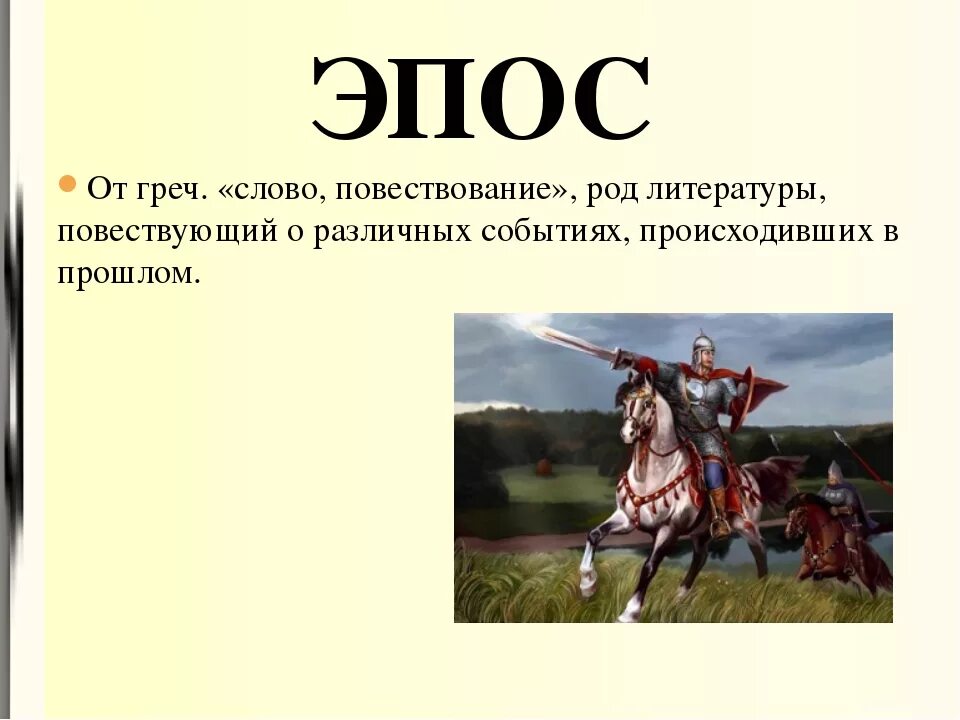 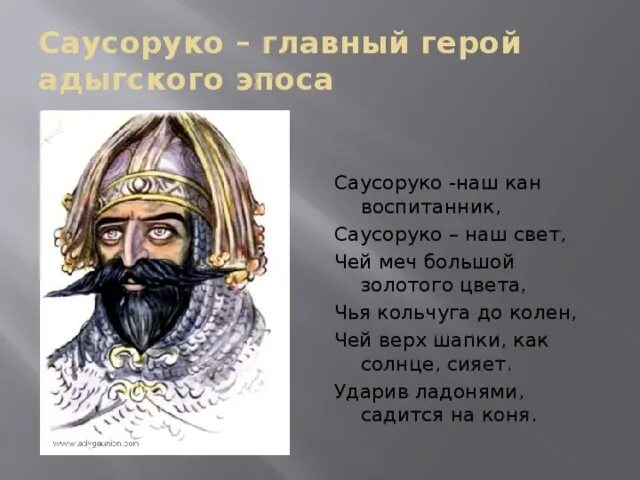 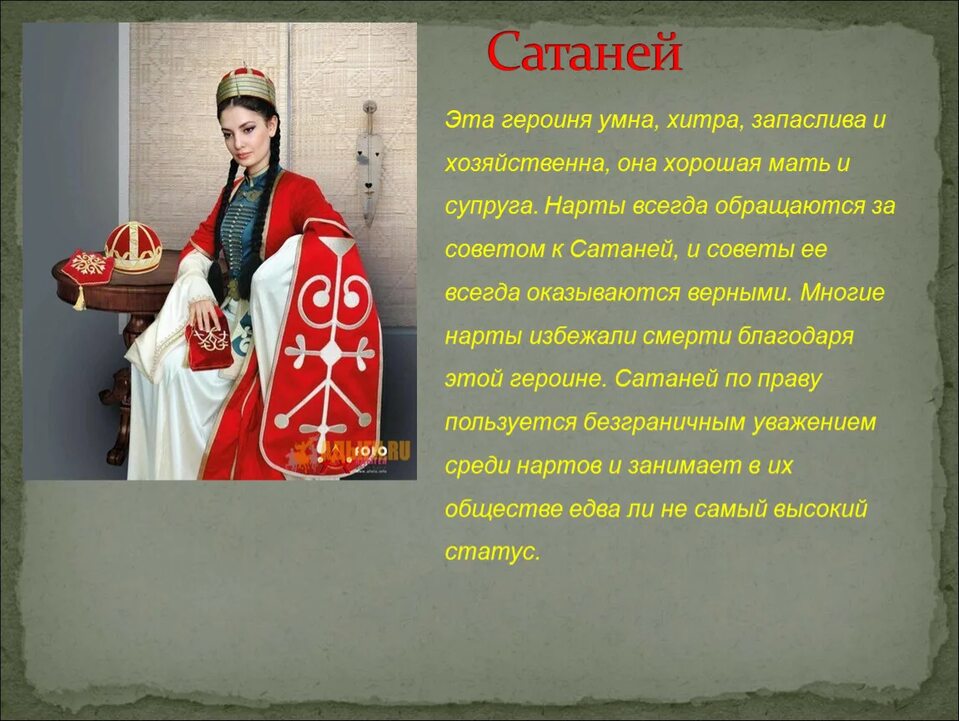 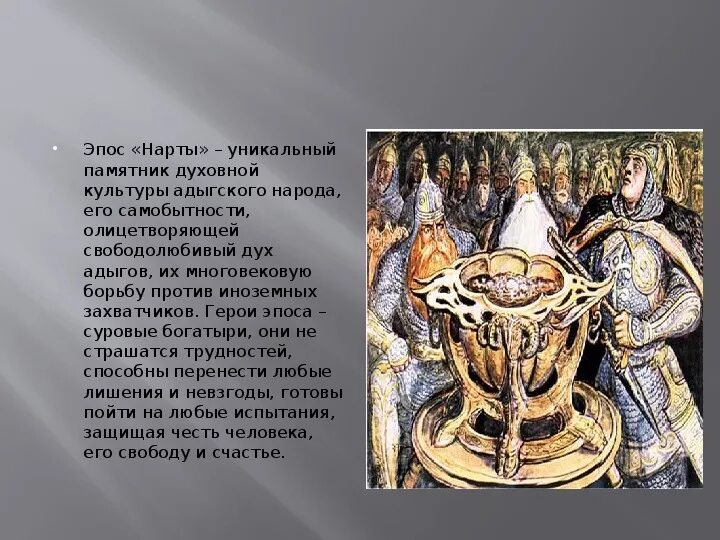 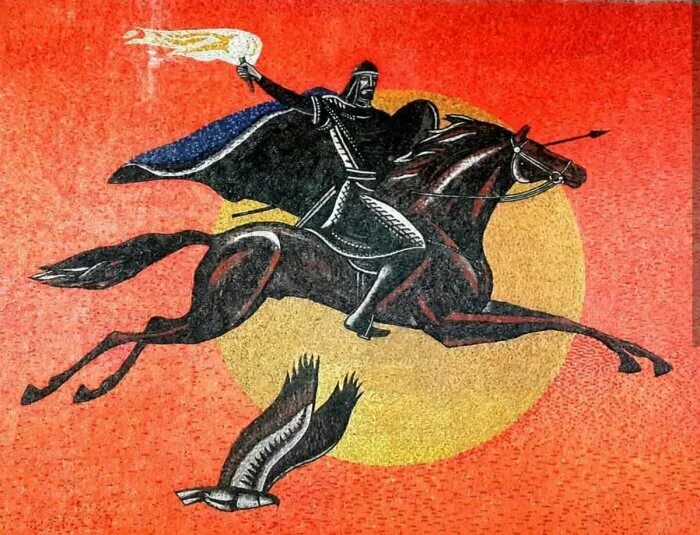 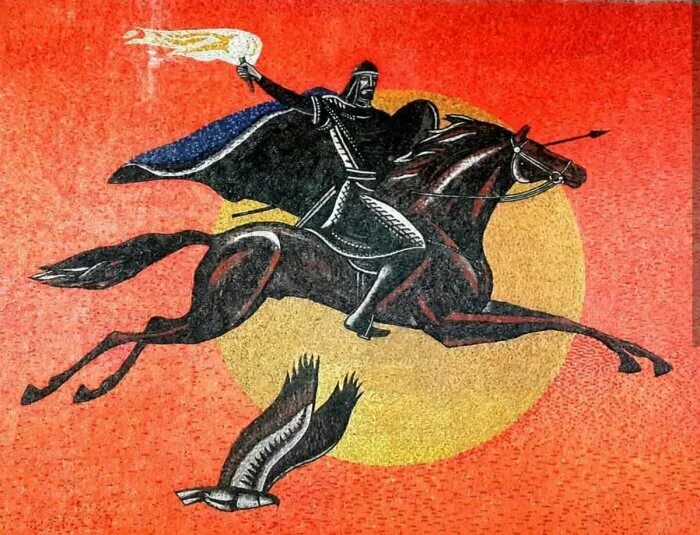 маш10р
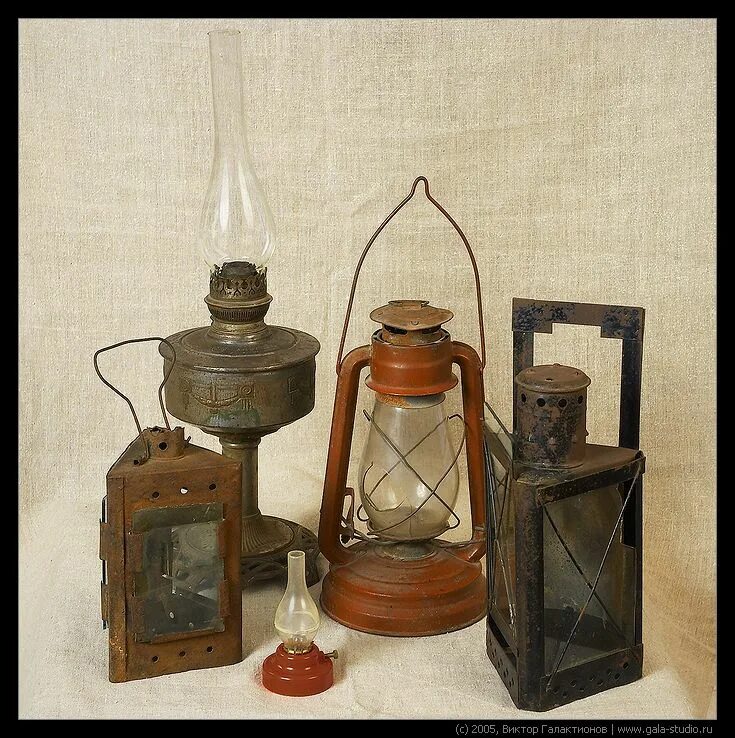 Герб Республики Адыгея
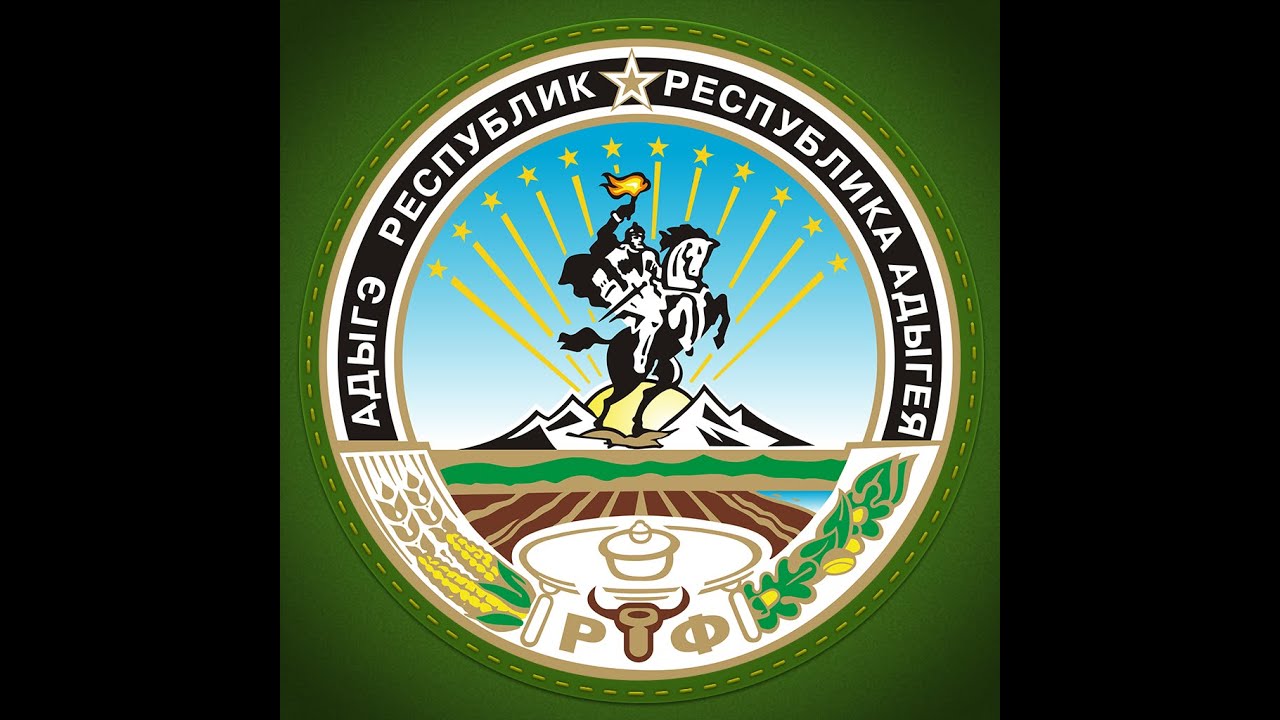 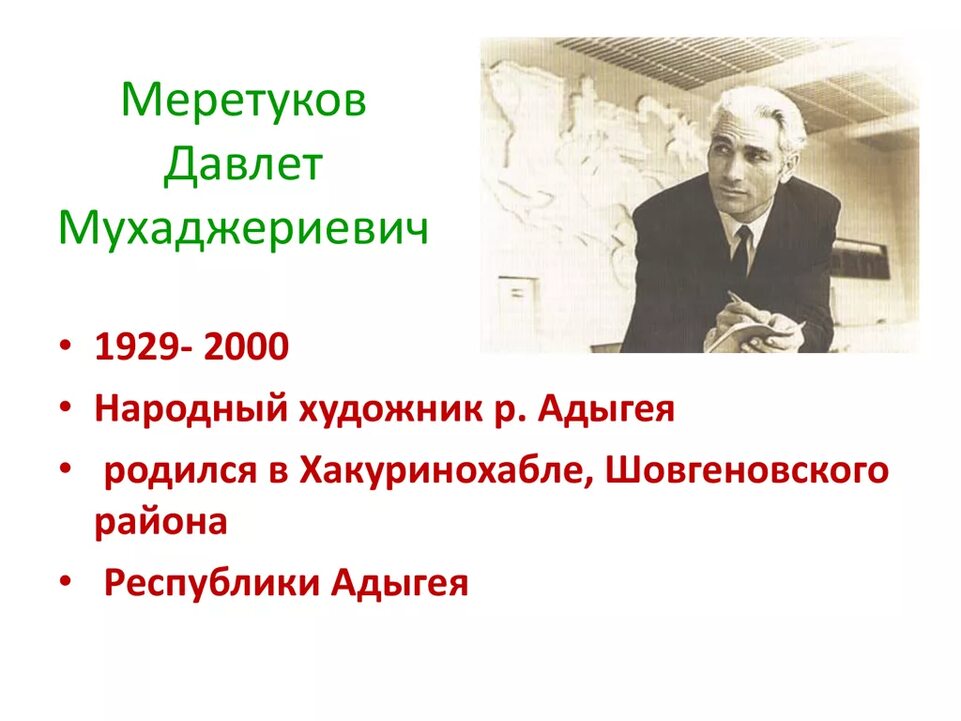 Его работы
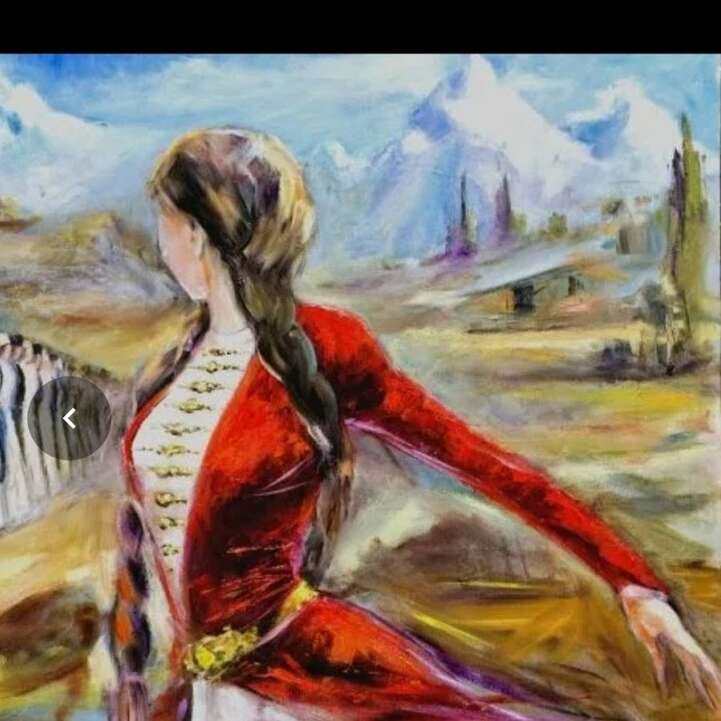 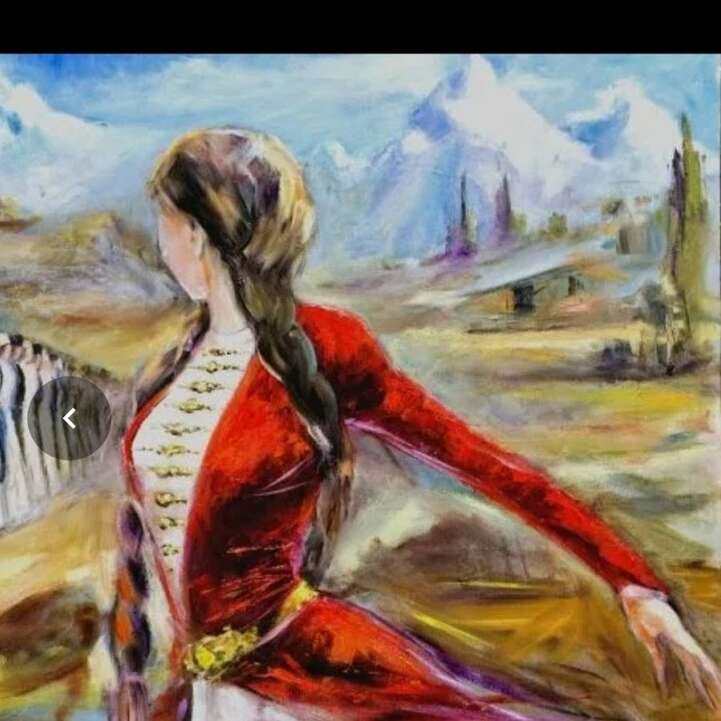 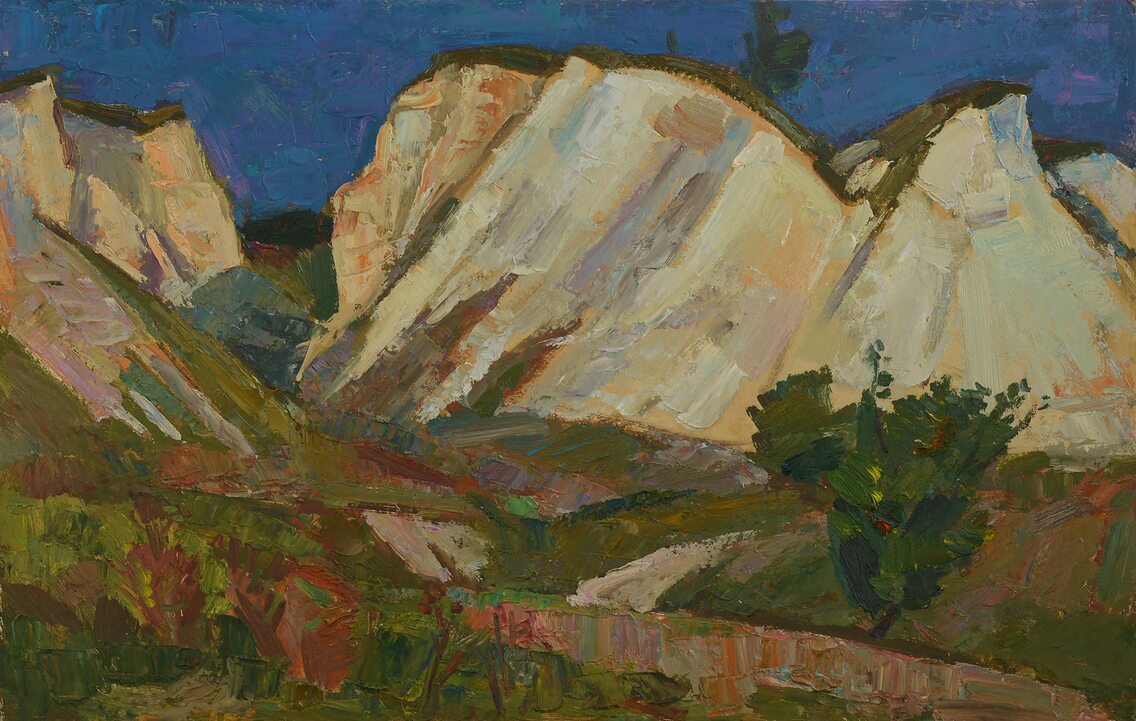 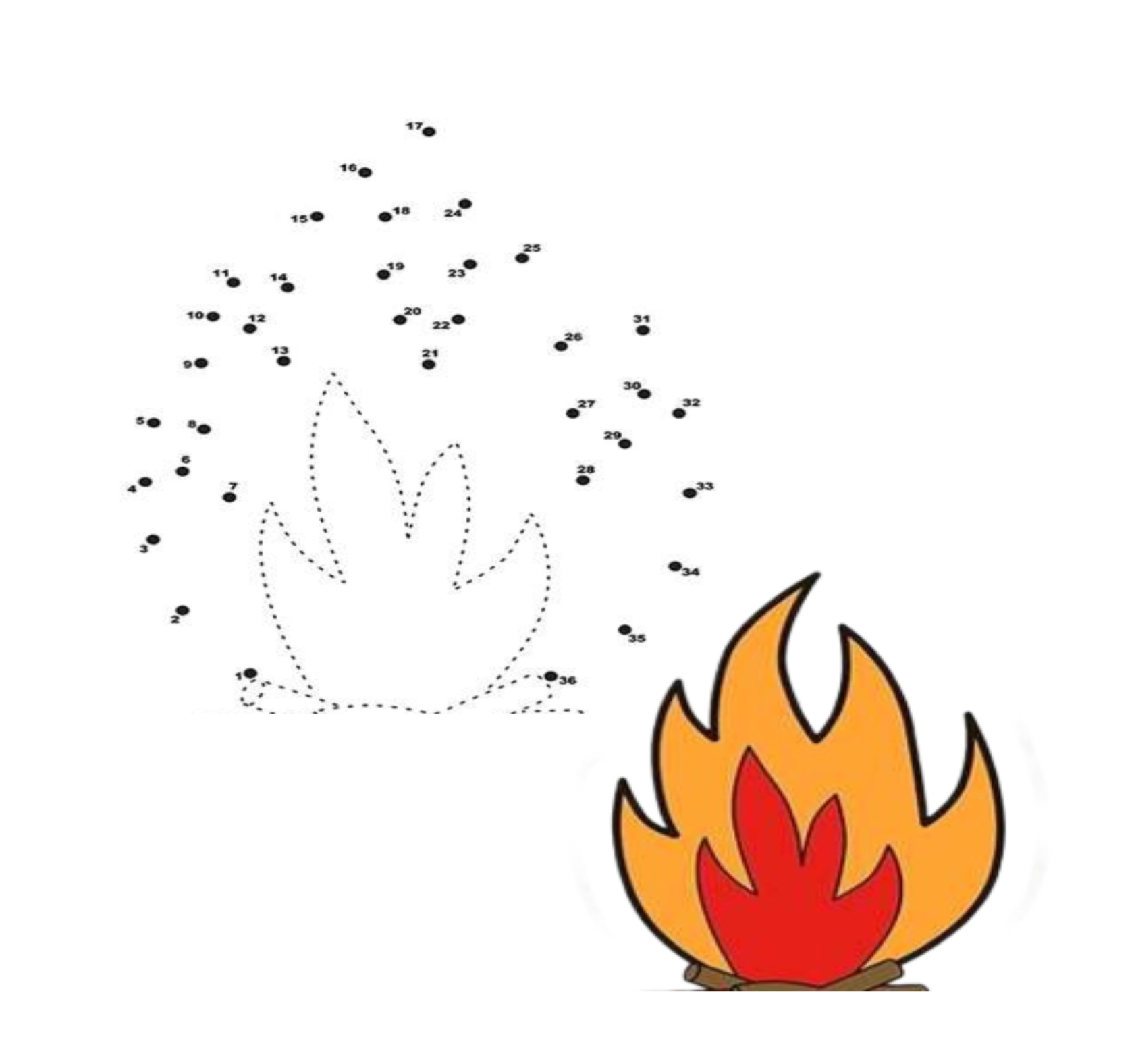 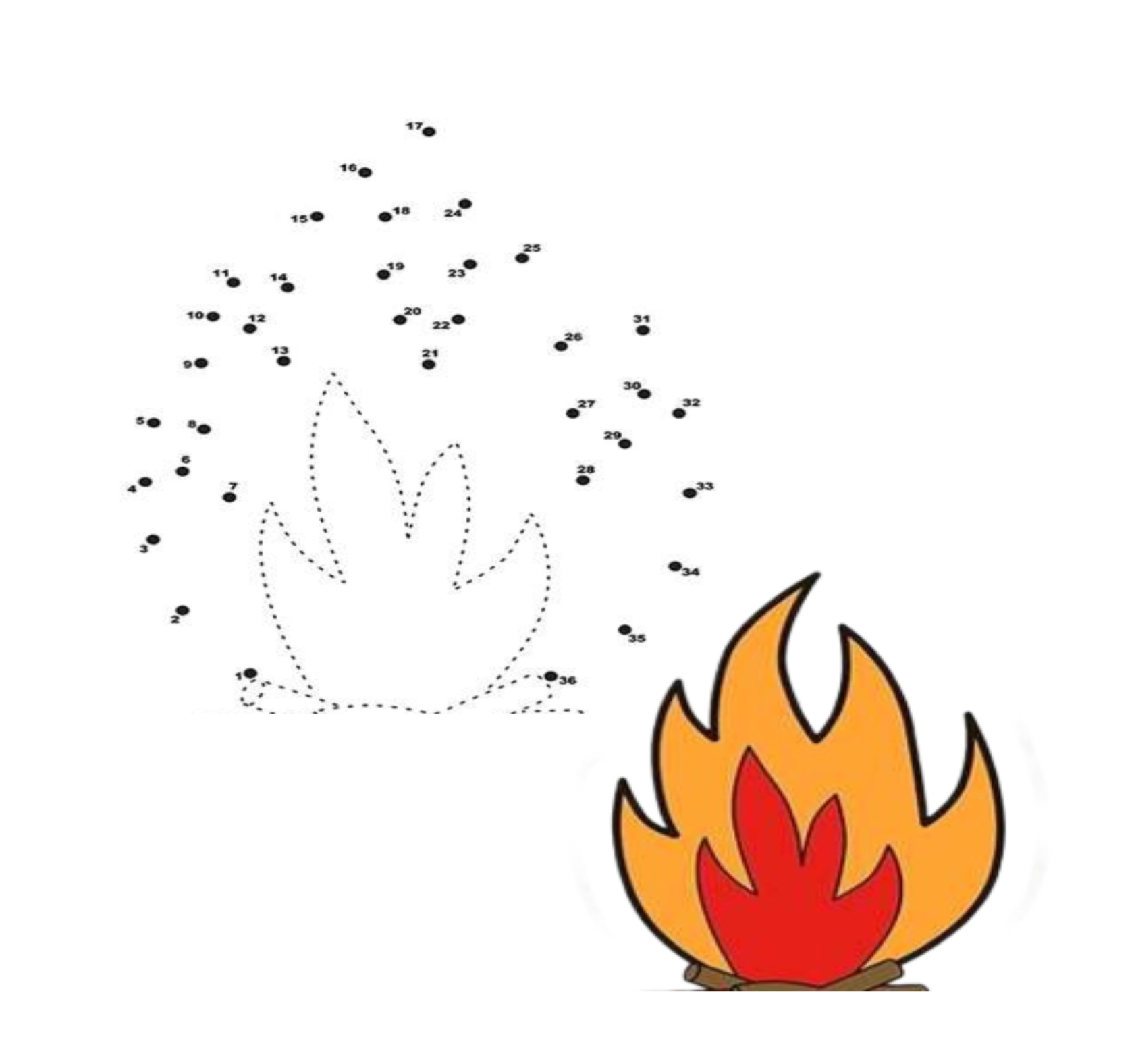 Саусэрыкъо маш10у
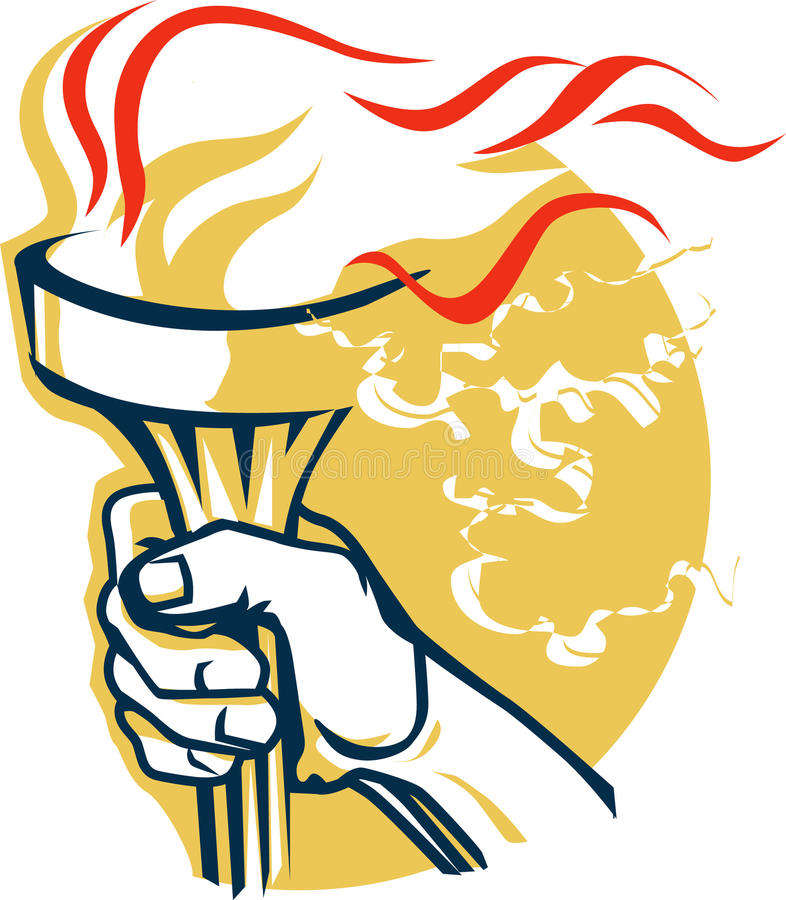 Сатаней
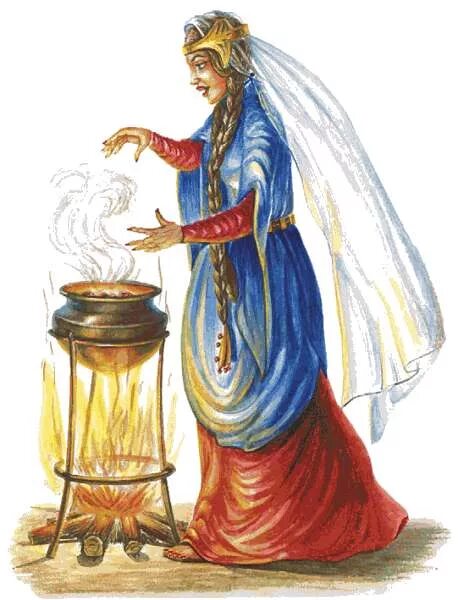 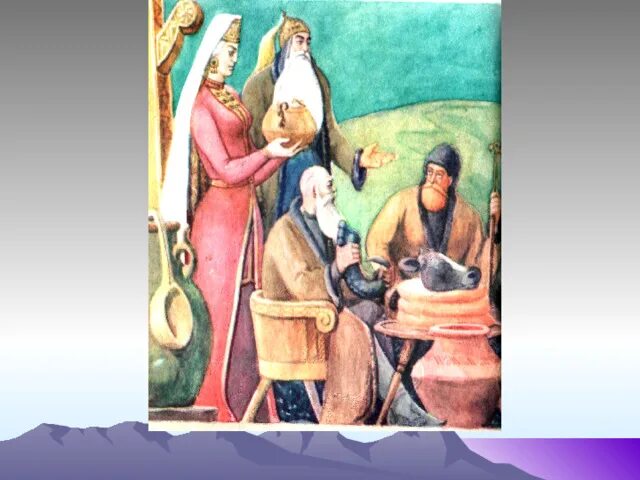 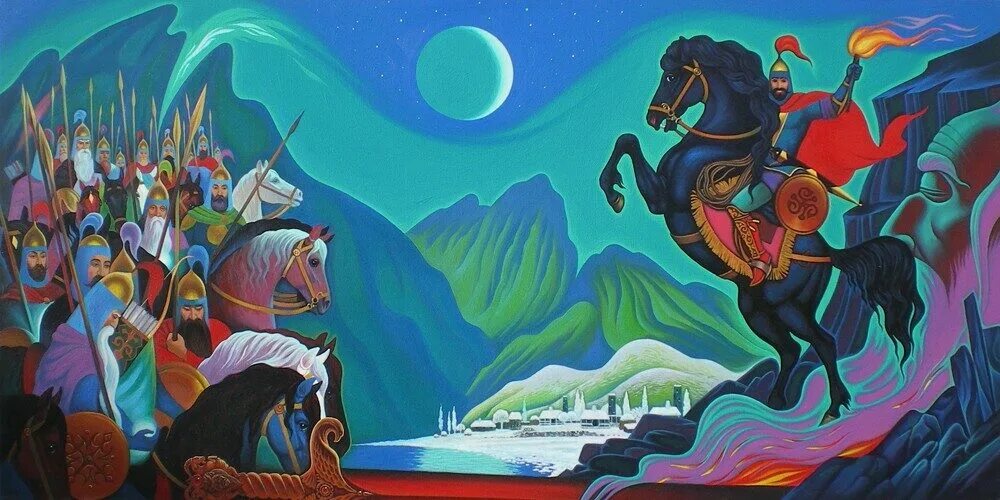 Спасибо за внимание!